March ChMCCMS Rebuild Update
Progress to Date
During the Customer Focus Group in February, attendees were given three votes each to vote on the priority of the remaining processes. The below table is how the attendees at the customer focus group voted:




 

We are working with the UKLink Change team to deliver two change proposals that have CMS Rebuild Impacts, these are scheduled for the November UKLink release which will have an impact on the delivery of the Must Reads Process.  Please note that this impact has not yet been reflected into the roadmap:
XRN5604 – Shipper Agreed Reads
XRN5605 – IGT Must Reads 

The Customer Focus Group placeholders for the remainder of the year have now been issued and these will be updated on the Xoserve Webpage

The CMS Rebuild webpage (https://www.xoserve.com/products-services/data-products/contact-management-service-cms/cms-rebuild/) contains the link to register for future Customer Focus Groups which are captured below, please note the agenda for the Focus Groups will be issued between 3 - 7 days prior to the session.
CMS Rebuild Roadmap
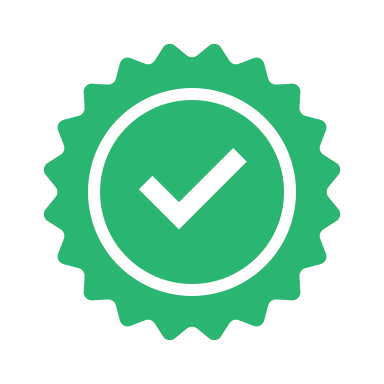 XRN 5556.a
XRN 5556.d 


24th April 2023
Request for Adjustment (RFA)
Consumption Dispute Query (CDQ)
Theft of Gas 
 (TOG)– 
Network Raised
Must Reads
 (MUR)
Gas Safety Regulation 
(GSR)

Manage Unregistered Sites 
(MUS)
Address Amendments (ADD/ UNC)
New MPRN Creation
 (FOM)
Isolations
 (ISO) 
Dead to Live  
(DTL)
Supplier Theft of Gas (SUT)
Meter Number Creation (MNC)
Main  Release
Daily Metered Query (DMQ)
XRN 5556.b
Duplicate MPRNs (DUP)
Set to Extinct
XRN 5556.c
Bulk Upload file
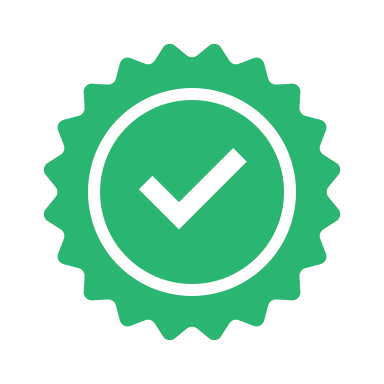 Release Content
Generic Enhancements
SUT Enhancements
DUP Enhancements
Enhancements to MNC Process including Network
Additional Stretch Enhancements
Generic to desk 
workflows – FLE
Generic to desk 
workflows – GIC
Generic to desk workflows – AGG, PSI, PSR
Now
Later
A little Later
Next
New Process